Figure 3. Grand averages of the time course of each source strength of all subjects. (A) The grand-averaged ...
Cereb Cortex, Volume 14, Issue 8, August 2004, Pages 851–857, https://doi.org/10.1093/cercor/bhh043
The content of this slide may be subject to copyright: please see the slide notes for details.
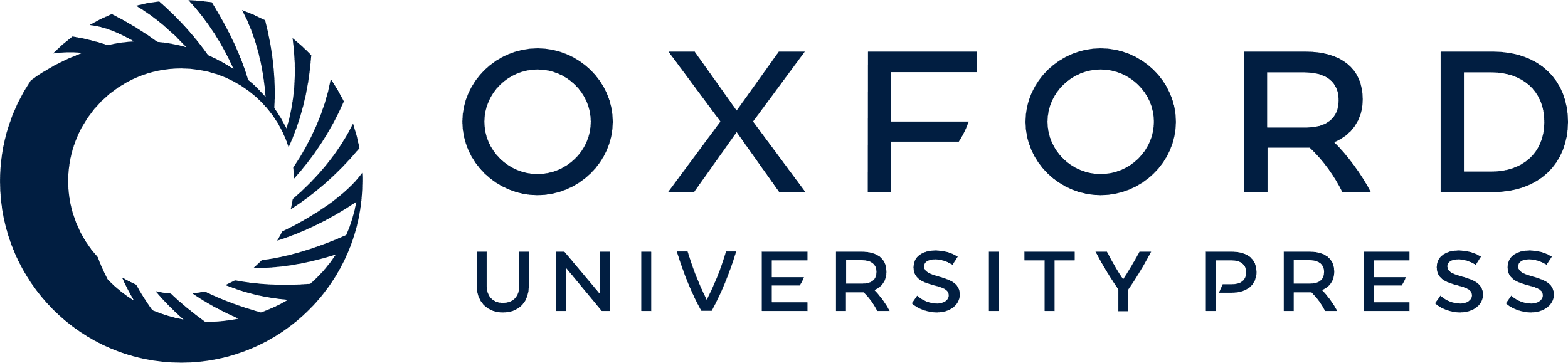 [Speaker Notes: Figure 3. Grand averages of the time course of each source strength of all subjects. (A) The grand-averaged waveforms. Arrowheads indicate the mean onset latency. (B) The mean location and orientation of each source.


Unless provided in the caption above, the following copyright applies to the content of this slide:]